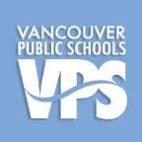 Columbia River High School Addition and Modernization Project
Application to use the GC/CM Delivery Method 
July 26, 2018 Presentation
“In partnership with home and community, Vancouver Public Schools provides an innovative learning environment that engages and empowers each student to develop the knowledge and essential skills to become a competent, responsible and compassionate citizen. ”
Agenda
Introductions
VPS Capital Improvement Plan
The Project
Project Budget
Project Schedule
Why GC/CM
Qualifications – Public Body
Organization – Project Team
Summary
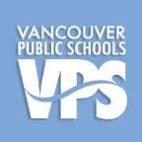 Introductions
The Project Team – Here Today
Vancouver Public Schools
Todd Horenstein, Assistant Superintendent, Capital Facilities Planning VPS

LSW Architects
Casey Wyckoff, AIA, Principal, LSW Architects
Keith Livie, Project Manager, LSW Architects
Melissa Guarin, Project Architect, LSW Architects

Parametrix
Jim Dugan, GC/CM Program Advisor, Parametrix
Dan Cody, GC/CM Procurement & PM/CM, Parametrix
The Project Team    Other Team Members
Vancouver Public Schools
Jack Claros, VPS Project Lead

LSW Architects
Ralph Willson, AIA, Principal in Charge, LSW Architects

Perkins Coie 
Graehm Wallace, Perkins Coie, External GC/CM Legal Advisor
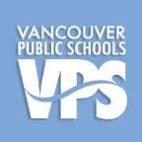 Vancouver Public Schools Capital Improvement Program
Vancouver Public School District
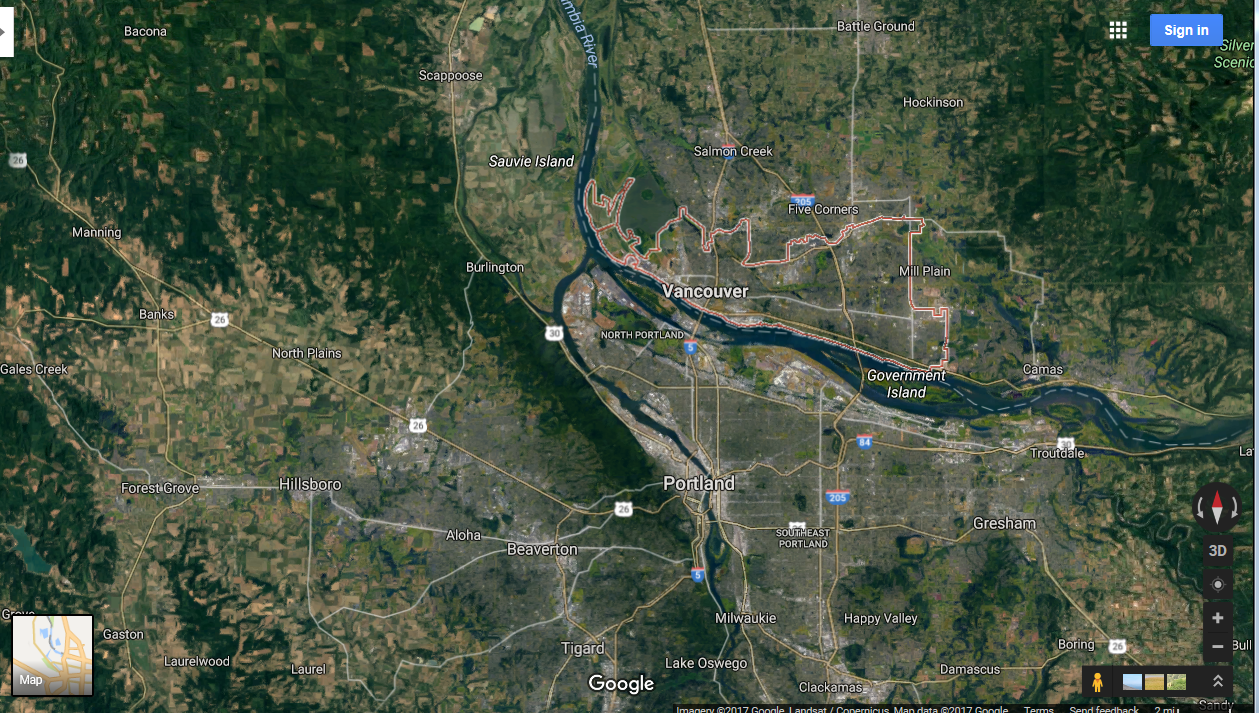 The District
Located in Clark County, Southwest Washington 
Vancouver School District was formed in 1852 
Approximately 24,000 student enrollment
Thirty-seven (37) schools comprised of: 
Twenty-one (21) Elementary Schools
Six (6) Middle Schools
Five (5) High Schools
Three (3) Grade 6-12 Magnet Schools
One (1) Grades K-12 School of Choice
One (1) High School and Beyond
3,300 teachers, administrators and support staff
Last capital bond passed in 2001 (Phase 3, $400 Million program)
Current capital program - $563 Million, 2017-2022
Business Equity:Community Inclusion Plan
Vancouver Public Schools is committed to Community Inclusion, as partnerships are critical to student education and community health and sustainability. 

Some but not all of the District’s goals in this regard include:
Encouraging local small business participation – working with Oregon Association of Minority Entrepreneurs (OAME)
Contracting with local businesses
Working towards the Governor’s MWBE and SBE diversity goals
Encourage “Voluntary Inclusion Plans” in all large bid packages
Report Monthly percentages of MWBE and SBE utilization
Columbia River High School Additions & Modernization
Occupied Campus
Demolition and replacement of the existing 500 Bldg. classroom wing
New area will be approx. 19,600 sf
Increases student capacity by approximately 200 students
Modernization of approximately           6,400 sf of existing building area.
Anticipated MACC: $13.5 M
Occupancy: Fall 2020
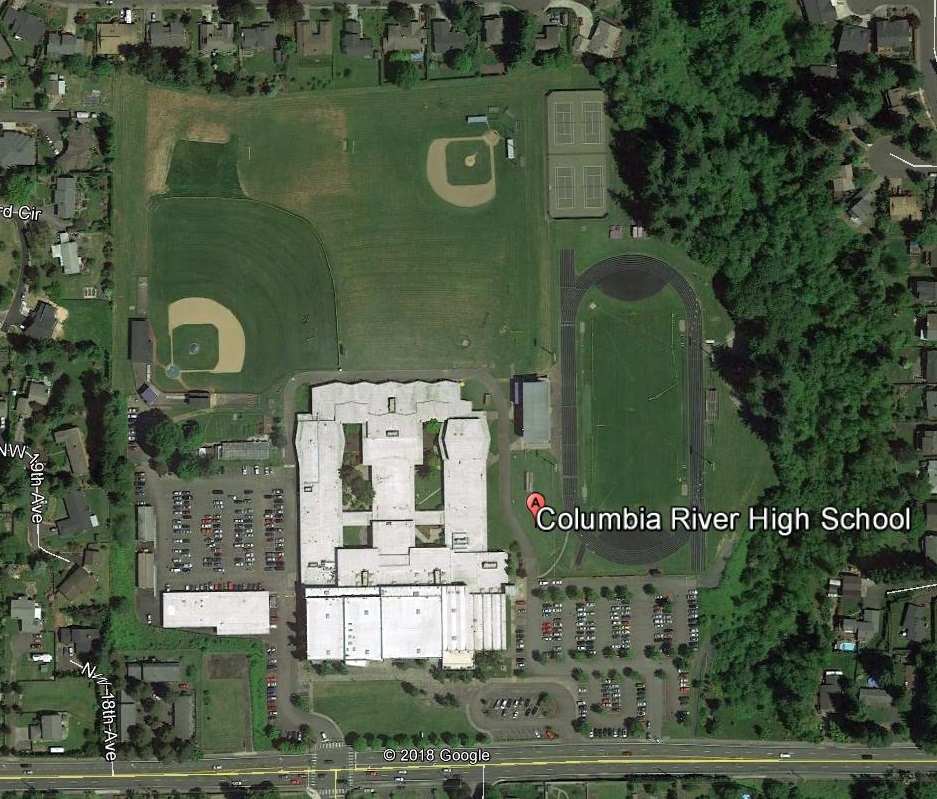 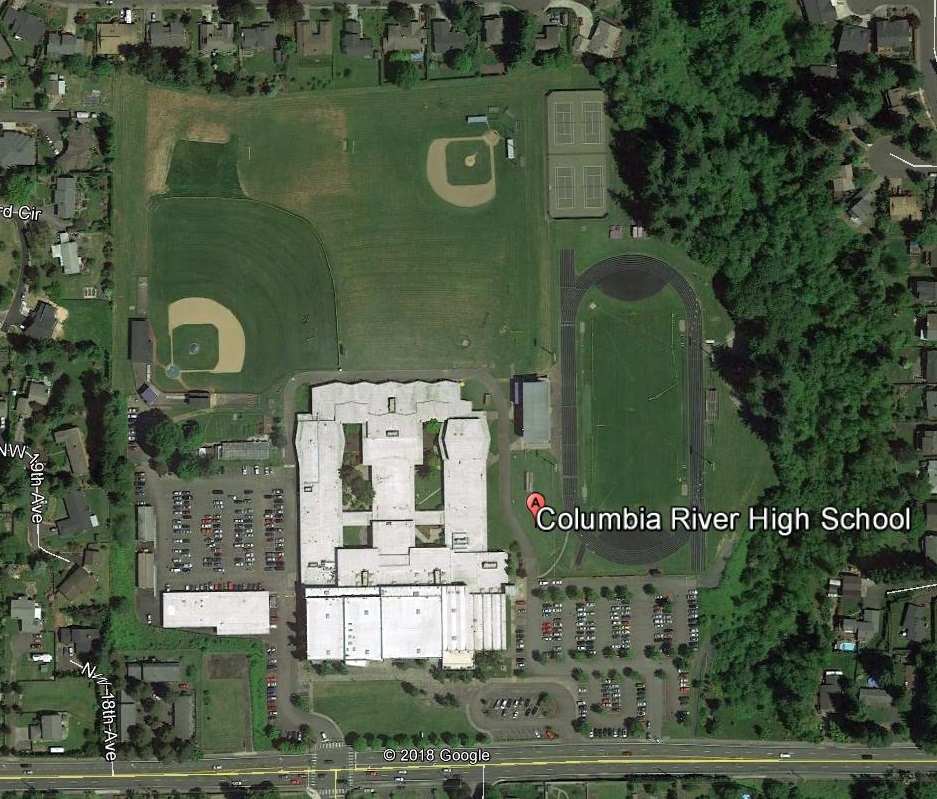 500 Building
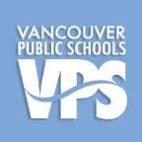 Project  Budget
Columbia High School Project Budget
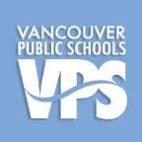 Project Schedule
Columbia High School GC/CM Procurement Schedule
Columbia River High School    Design/Construction Schedule
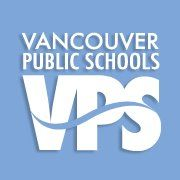 Why GC/CM Delivery Method for The Columbia River High School Additions & Modernization Project
Complies with 3 of the 5 Statutory Criteria
(1) Implementation of the project involves complex scheduling, phasing, or coordination.

(2) The project involves construction at an occupied facility which must continue to operate during construction.

(3) The involvement of the General Contractor/Construction Manager during the design stage is critical to the success of the project.

(4) The project encompasses a complex or technical work environment.

(5) The project requires specialized work on a building that has historic significance.
Project Complexity
Construction on the existing occupied school site
Maintain campus operations during construction
Construct new 500 Building
Move students/staff to new 500 Building
Modernization of existing building areas
Abatement and demolition of existing 500 Building
Abatement and addition/modernization work at the existing stadium grandstands.
Resurfacing of the existing track 
Miscellaneous sitework, cleaning/sealing of existing brick wall and replacement of flooring in existing buildings
Ensure safety and security for all students, staff and community
Complete CRHS addition and modernizations in Fall of 2020
Other Critical Factors
Neighborhood Access/Egress & Traffic Management

Inflation - Escalating Market Costs

Early Site Package(s)

Early Procurement of Long Lead Items

Critical need to manage and communicate with neighborhood
Public Benefit:  From this ….
Student, Community and District Safety
Improved Cost Control
Community Relationships
Allocation of Risk
Fiscal Accountability
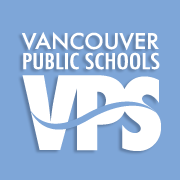 Public Body Qualifications
VPS Leadership Team
The District has a successful history of building and modernizing schools
Mac/Marshall GC/CM projects currently under construction
Led by Todd Horenstein, District Assistant Superintendent.  Licensed Architect, AGC GC/CM Training, currently managing the Mac/Marshall project
District has on-staff team of project managers, project support and administration professionals.
VPS satisfies the public body qualifications by staff augmentation with consultants who provide depth of GC/CM experience
Parametrix is providing GC/CM Advisory and Procurement Services. 
Graehm Wallace/Perkins Coie provides legal counsel for GC/CM compliance
LSW Architects provides GC/CM design services
Columbia River High SchoolProject Organizational Chart
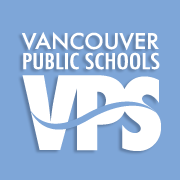 Project Team GC/CM Experience
Summary
Projects are funded with the appropriate budgets
Projects meet qualifying RCW 39.10 criteria
Project Management Plan for this project is developed and has clear and logical lines of authority
Project team has the necessary experience in addition to continuity for this project
Project team has the capacity for this project
Project team is prepared and ready to proceed
GC/CM RFP is nearly complete and will be ready to publish within the next week.
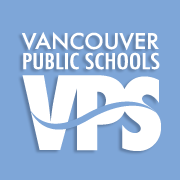 Thank you